Слайд 1
Конференция АСДГ«Проблемы формирования программных бюджетов в муниципальных образованиях Сибири и Дальнего Востока»
Внедрение системы сбалансированных показателей для оценки эффективности муниципального управления(на примере городского округа «Город «Хабаровск»)
Воронцова
Лариса Сергеевна

Начальник  отдела экономического анализа и территориального развития управления экономического развития 
администрации  г. Хабаровска, к.э.н.


17 – 18 апреля 2014 года, г. Красноярск
Слайд 2
Необходимость корректировки Стратегического плана и модернизации системы его управления
Изменение приоритетов социально-экономического развития страны

Принятие Стратегии развития Дальнего Востока и Байкальского региона на период до 2025 года

Переход к программному бюджету

Выявление новых стратегических возможностей                               г. Хабаровска на основе анализа его конкурентных возможностей и особенностей развития на современном этапе

Создание условий для максимального участия муниципальных служащих администрации г. Хабаровска в реализации Стратегического плана
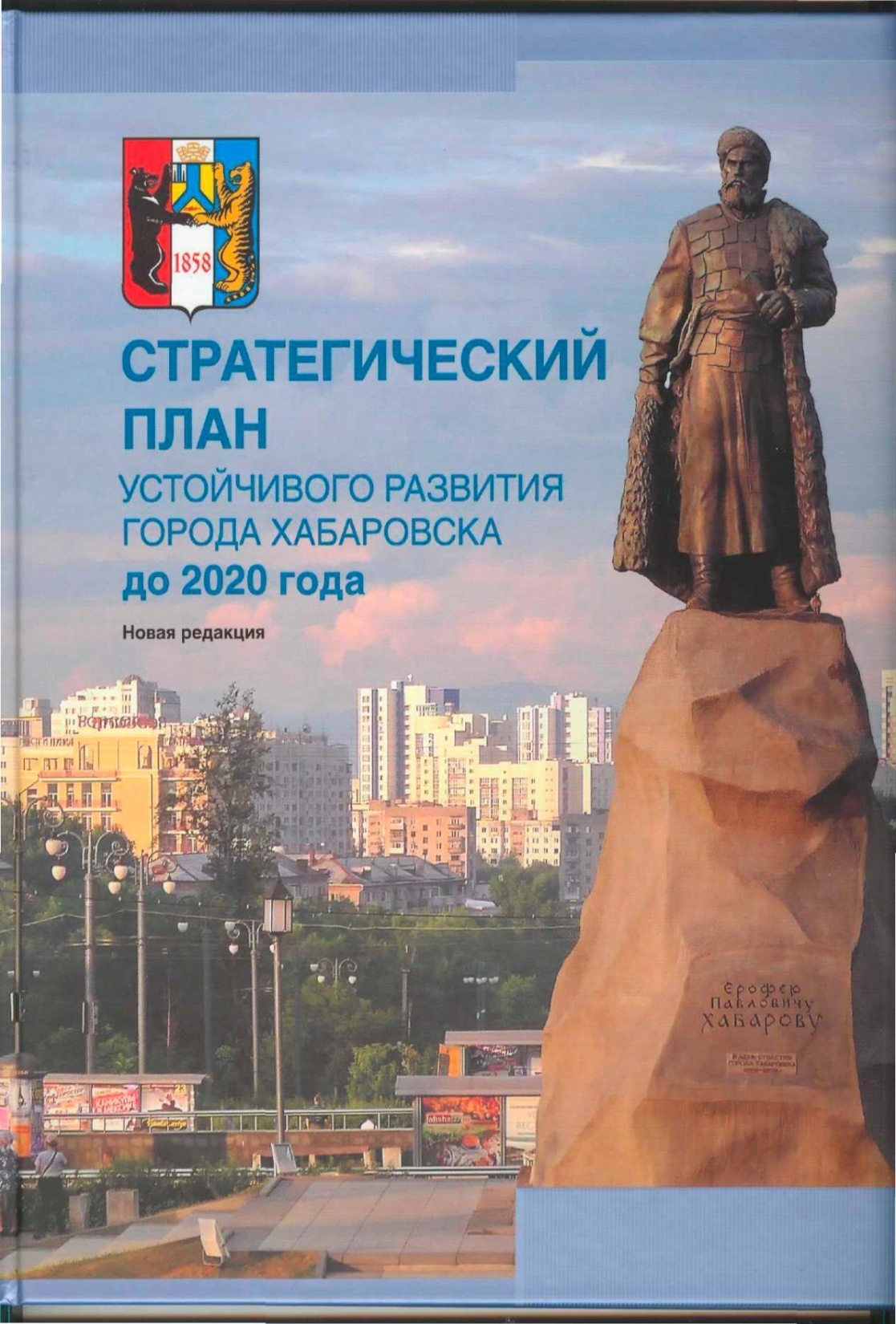 «Стратегическое планирование имеет дело не с будущими решениями, а с будущим решений, принимаемых сегодня»

Питер Ф. Друкер
Слайд 3
Слайд 4
Новации Стратегического плана
Взаимоувязка Стратегического       плана с Бюджетной стратегией
Усиление значимости 
духовно-нравственного воспитания
 молодежи
Повышение требований 
к качеству социальных услуг
Повышение ответственности членов общества за свое здоровье, здоровый образ жизни в целом
Внедрение системы сбалансированных показателей
Укрепление института семьи
Слайд 8
Слайд 5
Приоритеты (дерево целей) 
социохозяйственного  развития города Хабаровска до 2020 года
СОЗДАНИЕ УСЛОВИЙ ДЛЯ СТАБИЛЬНОГО ПОВЫШЕНИЯ КАЧЕСТВА ЖИЗНИ НАСЕЛЕНИЯ И ЕГО УСПЕШНОЙ САМООРГАНИЗАЦИИ НА ОСНОВЕ ЭФФЕКТИВНОГО ИСПОЛЬЗОВАНИЯ ЭКОНОМИКО-ГЕОГРАФИЧЕСКОГО, СОЦИОХОЗЯЙСТВЕННОГО И АДМИНИСТРАТИВНО-ПОЛИТИЧЕСКОГО ПОТЕНЦИАЛА ГОРОДА И РЕГИОНА
Создание условий для комфортного и безопасного проживания хабаровчан, обеспечение высокого уровня жизни
Инновационное развитие социальной сферы
Создание 
административно-политического    центра России на Дальнем Востоке
Инновационное экономическое развитие – основа повышения благосостояния, формирование высококонкурентной экономики 

Развитие предпринимательства
Улучшение демографических  процессов
Формирование комфортной городской среды и достойного образа города
Модернизация жилищного фонда, развитие ипотечных механизмов
Повышение качества жилищно-коммунального хозяйства
Обеспечение качества и доступности образования
Духовно-нравственное развитие, патриотическое воспитание
Создание условий для культурного роста, реализация творческого потенциала молодежи

Формирование мотивации здорового образа жизни, создание условий для вовлечения всех слоев населения в систематические занятия физической культурой и спортом

Улучшение экологической обстановки и повышение уровня безопасности
Внедрение новых форм, моделей, технологий образовательной деятельности, развитие экспериментальной и инновационной деятельности в сфере
 образования	
Работа с государственными органами власти по обеспечению жителей Дальнего Востока высокотехнологичными медицинскими услугами на базе региональных медицинских центров  

Организация предоставления социальных услуг с использованием информационных и телекоммуникационных
      технологий
Формирование регионального торгово-транспортного логистического центра
Развитие информационных и телекоммуникационных технологий 	

Расширение региональных,
 федеральных  и международных связей 
	
Укрепление имиджа активно развивающегося административно-политического центра


Развитие гражданского общества и совершенствование местного самоуправления

Создание инфраструктуры административно-политического центра
Формирование
Хабаровского
регионального транспортно-логистического комплекса

Развитие городской дорожной сети, городского и пригородного транспорта
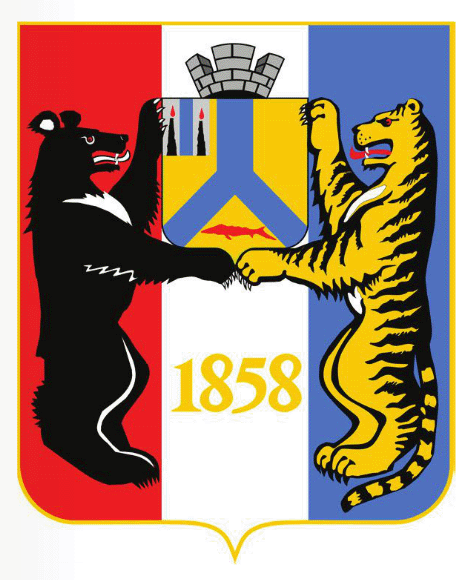 Слайд 6
Программный бюджет города Хабаровска на 2014-2016 годы
Формирование 
нормативно-правовой базы:
переход на программный принцип бюджетного  планирования
разработка муниципальных программ
мониторинг и оценка эффективности программ
оценка качества управления финансами
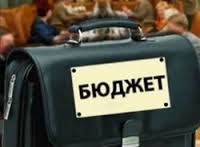 Формирование трехлетнего программного бюджета 
на 2014-2016 годы
Разработка 23 муниципальных программ
Доля программных расходов – 91%
6
Слайд 7
Взаимосвязь целей, задач и мероприятий Бюджетной Стратегии города Хабаровска до 2020 года и Стратегического плана устойчивого развития города Хабаровска до 2020 года
Слайд 8
От оценки системной эффективности к оценке эффективности деятельности каждого муниципального служащего
Системная эффективность – качество организационной структуры и процессов управления

Операционная эффективность – результат деловых качеств управленцев-менеджеров и рациональность использования их потенциала
Слайд 9
Система сбалансированных
 показателей (ССП)
Инструмент взаимосвязи стратегических целей с ежедневными задачами организации для планирования операционной деятельности и контроля их достижения
С
С
П
Способ направить деятельность всей 
организации и каждого сотрудника на достижение стратегических целей
Система управления, направленная на  выполнение стратегических задач организации посредством мотивации достижения высоких результатов деятельности  служащих
Система оценки результатов деятельности
Слайд 10
Система сбалансированных показателей и преимущества ее внедрения на уровне города
Система сбалансированных показателей (ССП) – модель интеграции тактического и стратегического менеджмента в единый непрерывный процесс

Преимущества внедрения ССП на  уровне города:
Взаимосвязь и детализация планов всех структурных подразделений города
Внедрение итерационно-адаптивного управления
Повышение эффективности труда муниципальных служащих
Усиление наглядности целей и задач через разработку системы ССП
Стратегическая карта управления экономического развития администрации г. Хабаровска
Слайд 11
Слайд 12
Стратегическая карта управления экономического развития администрации  г. Хабаровска (продолжение)
Слайд 13
Стратегическая карта как инструмент управленческого контроля
Департамент
Управление
Отдел
Сектор
Муниципальный служащий
Слайд 14
Перечень принятой нормативно-правовой базы
Постановление администрации г. Хабаровска от 15.05.2012 № 1881 «Об утверждении Положения о премировании муниципальных служащих за выполнение особо важных и сложных заданий и о внесении изменений в отдельные муниципальные правовые акты»

Распоряжение администрации г. Хабаровска от 04.06.2012 № 165-р «Об утверждении Положения  о городской комиссии по премированию муниципальных служащих за выполнение особо важных и сложных заданий»

Распоряжение администрации г. Хабаровска от 08.06.2012 № 169-р «Об утверждении перечня показателей для проведения оценки эффективности деятельности муниципальных служащих, замещающих высшие и главные должности муниципальной службы г. Хабаровска (за исключением главных должностей комитетов по управлению округами)»
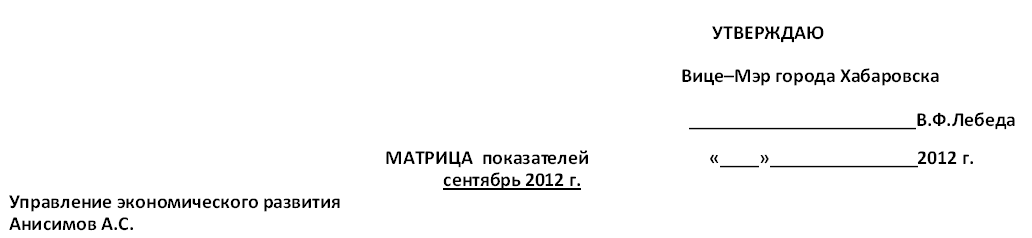 Слайд 15
ОЗНАКОМЛЕН:
Слайд 16
МЕТОДИКА SMART
S – specific (четко определены)
M – measurable (измеримы)
A – achievable (достижимы)
R – relevant and realistic                                                                                                                    (значимы и реалистичны)
T – time-bound (привязаны по времени)
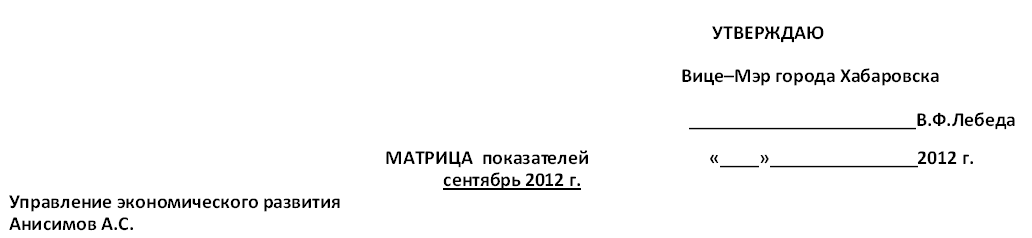 Слайд 17
ОЗНАКОМЛЕН:
Слайд 18
Мотивация муниципальных служащих
Слайд 19
Основные результаты внедрения ССП
Воронцова
Лариса Сергеевна


Начальник отдела экономического анализа и территориального развития управления экономического развития администрации 
города Хабаровска 


Красноярск 2014